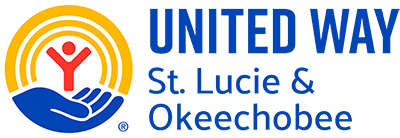 2025-2026Application Workshop
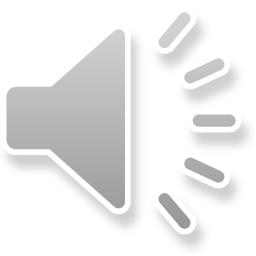 Mission & Vision Statement
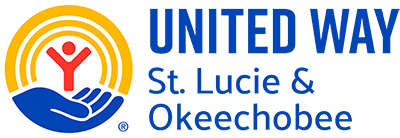 Mission Statement:
To improve lives by mobilizing the caring power of our community.
Vision Statement:
UWSLO envisions a community where all individuals and families achieve their human potential through education, income stability and healthy lives.
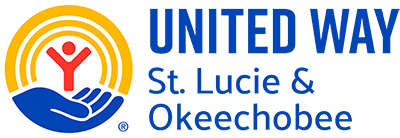 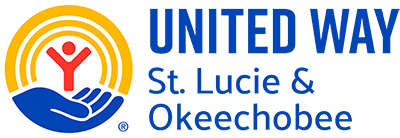 FY 2025-2026
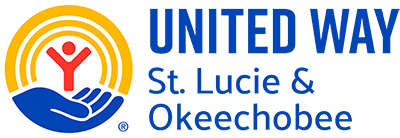 Funding Priorities – Basic Needs
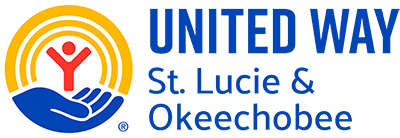 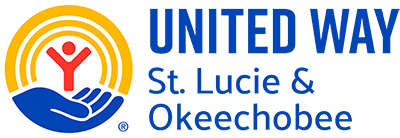 Low- and moderate-income households use a safety-net of services that support their basic needs such as food, shelter, and housing
Outcomes & Indicators – Basic Needs
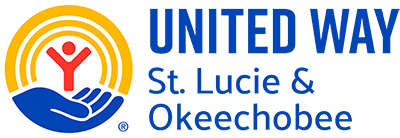 Quantity Measures:
# of households who received emergency assistance: a) rent/mortgage or b) utility
# of households who received food assistance
# of individuals who received prescription assistance, primary medical, vision, or mental health care services
# of individuals who enrolled in food assistance programs
# of clients screened for benefits via ACCESS
# of clients receiving emergency services within 48 hours of request
# of clients who did not have a repeat request for the same emergency service within 90 days of the last service
# of participants who received information about available community resources or assistance programs
# of participants who felt the resources received were helpful
Funding Priorities – Youth Opportunity
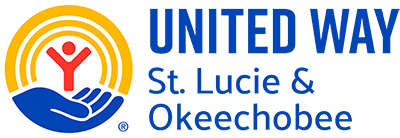 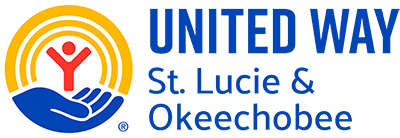 Childhood Success (CS)
Children (birth to 3rd grade) enter school ready to learn and succeed; children do well in school.
Youth Success (YS)
Youth (grades K-12) do well in school, graduate on time, and are ready to succeed in post-secondary education and a career path
Outcomes & Indicators – Youth Opportunity (Childhood Success)
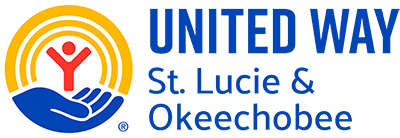 Quantity Measures
# of children (birth to 5) participating in high-quality early education and care programs
# of parents/caregivers of children (birth to 3rd grade) provided with information, resources, tools, trainings, and/or teaching skills to promote early learning and social-emotional development
# of children (K-3) receiving literacy supports
# of early childhood staff trained to provide quality programs/services
Outcomes & Indicators – Youth Opportunity (Childhood Success Cont.)
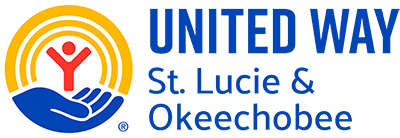 Results Indicators:
% of children served (birth to 5) who achieve and/or make progress toward developmental milestones
% of parents/caregivers served who report increased positive engagement and/or development with children under their care
% of children served (K-3) who improve literacy skills
% of children served (K-3) who maintain satisfactory or improve school attendance
Outcomes & Indicators – Youth Opportunity (Youth Success)
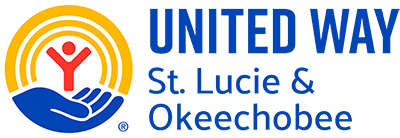 Quantity Measures
# of youth (K-12) participating in out-of-class time programs and/or receiving individualized academic or social-emotional supports
# of youth who receive job skills training including technical and soft skills, interest/skills assessment and counseling, and/or internships
# of parents/caregivers of youth (K-12) provided with information, resources, tools, trainings, and/or teaching skills to promote youth success in school
# of youth development staff trained to provide quality programs/services
Outcomes & Indicators – Youth Opportunity (Youth Success Cont.)
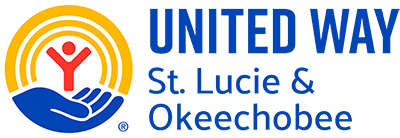 Results Indicators
% of youth served who earn passing grades in core subject areas
% of youth served who maintain satisfactory or improved school attendance
% of youth served who develop soft skills (e.g. communication, time management, personal presentation, teamwork, positive attitude, self-confidence, leadership)
% of youth served who transition from middle school to high school on time
% of youth served who gain post-secondary employment, job training, further education, or credentials
% of parents/caregivers served who report increased positive engagement with youth under their care
Application Timeline
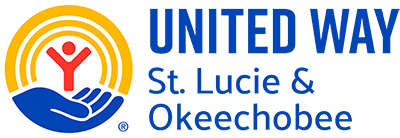 March 3, 2025- Application released
March 31, 2025- Applications due by 5 PM in e-Cimpact 
April 14, 2025- Notifications of Presentation Date/Time
April 28-29: Basic Needs Panel Dates
April 30- May1: Youth Opportunity Panel Dates
May 7: Okeechobee Panel Dates
June 23, 2025- Notification of Funding Awards *(Date subject to change)
July 1, 2025-Funding cycle begins
Application Parts
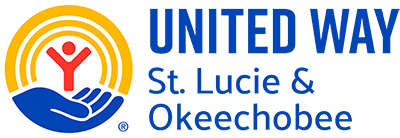 Part 1: Agency Information
Part 2: Program Information
Includes Program Specific Budget
Part 3: Required Documentation
Application Part 1: Agency Information
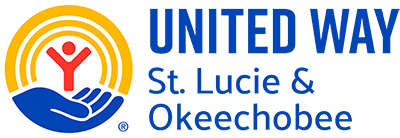 Organization Overview
Agency Narratives
Board Effectiveness
UW Standards of Excellence
Counterterrorism Compliance
Application Part 2: Program Information
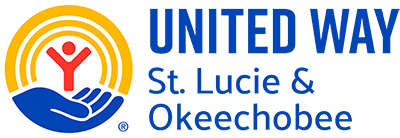 Program Information
Proposal Narrative
Program Budget
Budget Narrative
Program Demographics
Program Outcomes
Application Part 3: Required Documentation
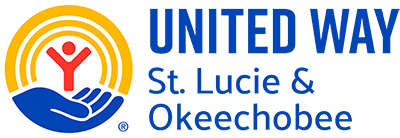 IRS 501(c)3 letter;
List of current Board of Directors, including addresses;
Financial Statements;
Most Recent Completed Audit; 
Audit Management Letter and Agency’s Response; 
Most Recent IRS Form 990, including all schedules; 
Last 3 board meeting minutes
Measurement Tool.
[Speaker Notes: Most recent completed audit, and IRS 990 must be from the same FY.]
Application Assistance
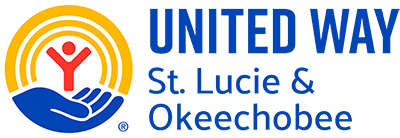 Jeff Howard
Jeff.howard@uwslo.org 

DEADLINE FOR SUBMISSION:
March 31st by 5:00 PM
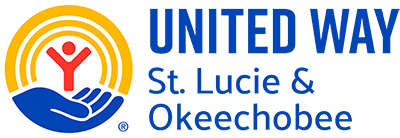 Thank you
Any questions? Contact Jeff Howard at Jeff.Howard@uwslo.org
[Speaker Notes: Any questions?]